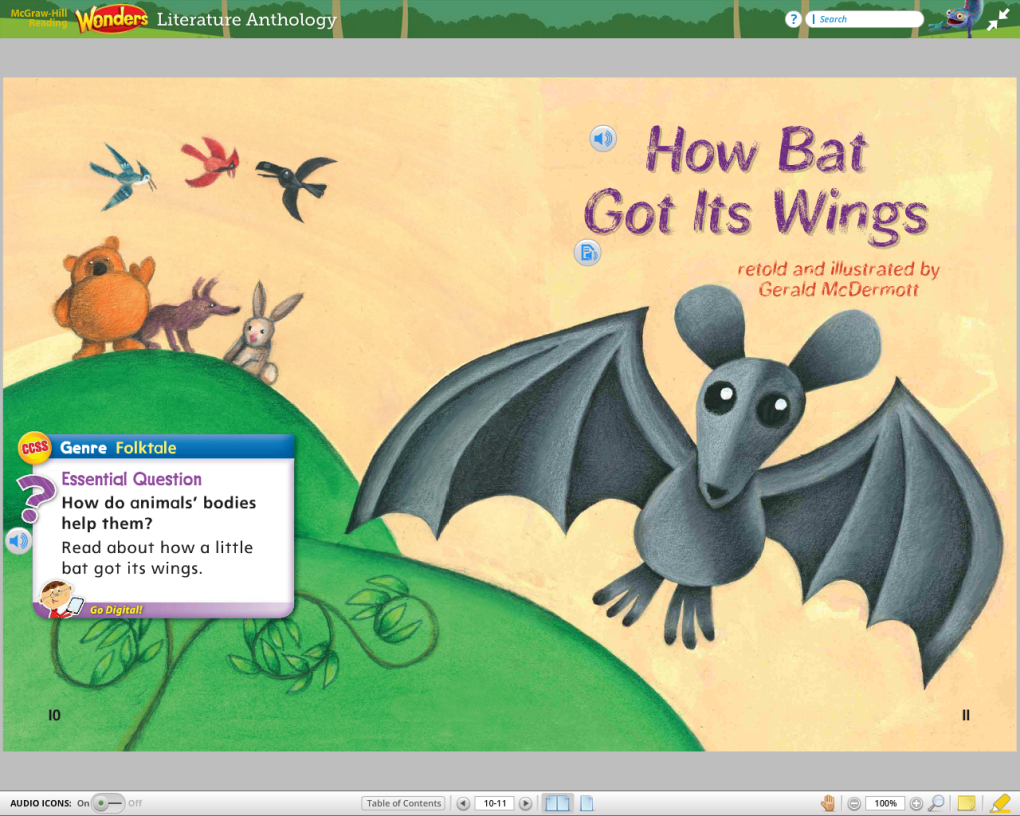 How Bat Got Its Wings
Unit 4, Week 1
How do animals’ bodies help them?
mail
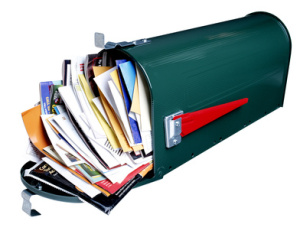 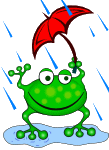 rain
chain
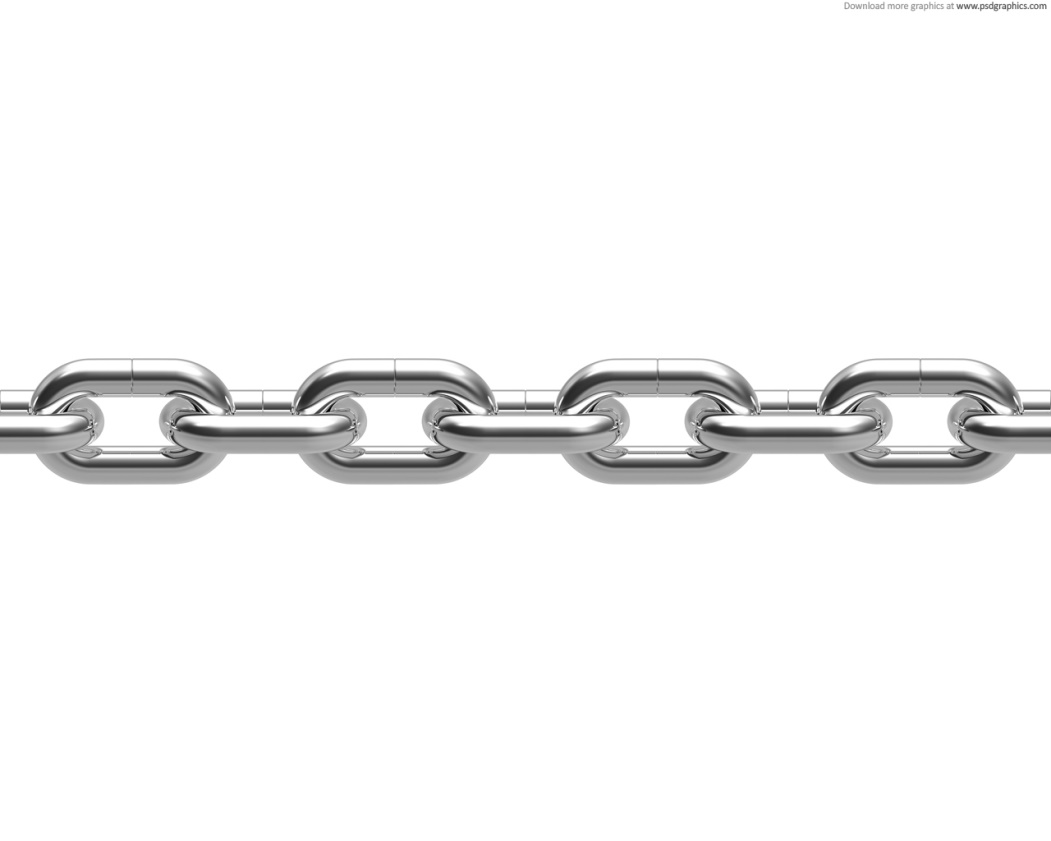 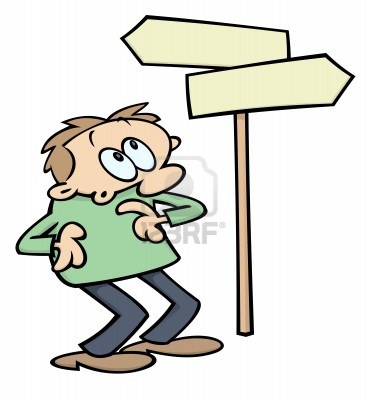 way
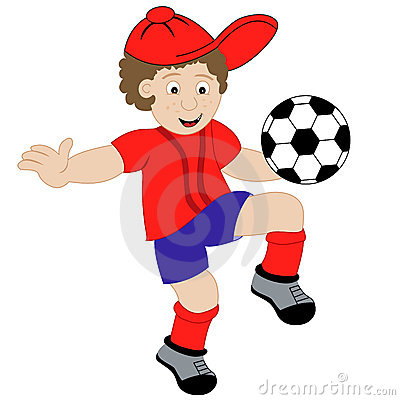 play
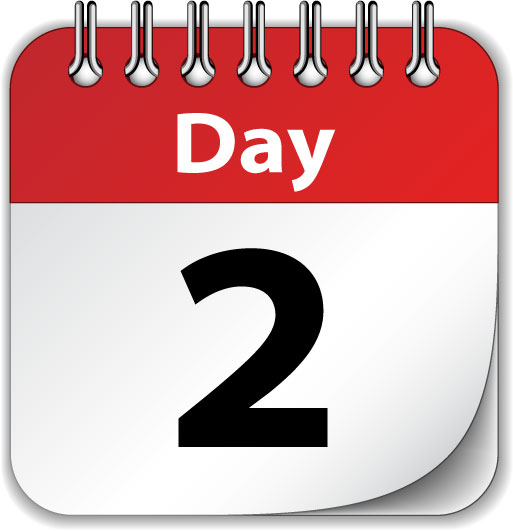 day
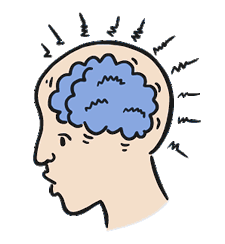 brain
wait
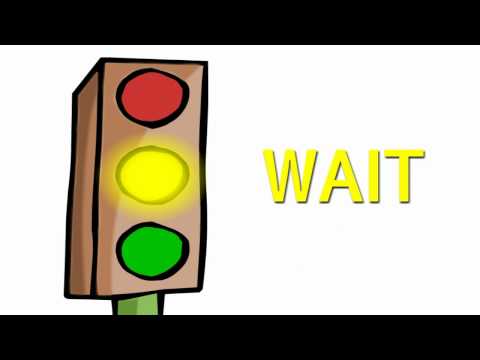 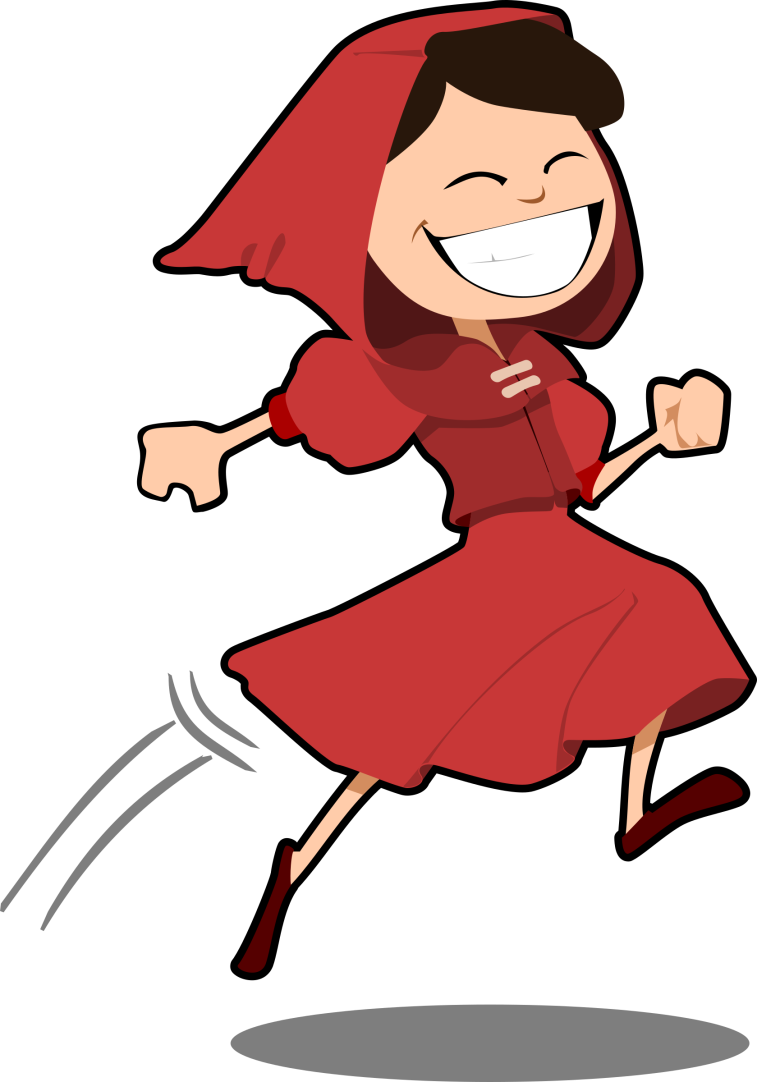 hood
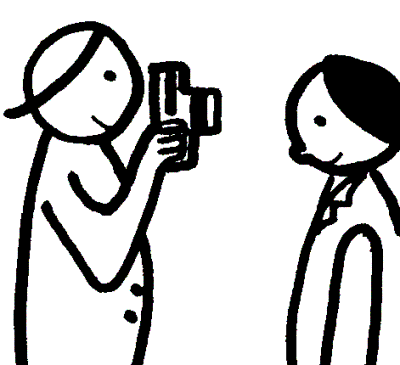 took
High-Frequency Words
ourcarry